Our Least Cost Plan (or ‘Must Do’ Plan)
What is a Least Cost or ‘Must Do’ Plan?
A least cost or ‘must do’ plan is our statutory plan i.e. the plan we must deliver by law to meet our statutory requirements for the years 2025-2030.
What will our Must Do Plan achieve?
Our Least Cost Plan will ensure our customers receive a continuous supply of high-quality drinking water and a sewerage system that will not only safely treat and return wastewater the environment of Yorkshire but will also lessen its impact on the environment overall.
Priority areas of service and the performance that we are committing to:
Industry ranking
Target for 2030
Current performance (21/22)
Target for 2025
10 mins 38seconds 
Average no. of minutes that water supply is lost across all properties in Yorkshire
Water supply interruptions without warning, for longer than 3 hours
1.34
5 minutes
10th/17 companies
113.39
0.81
8th/11 companies
7th/17 companies
7th/11 companies
9th/17 companies
1 min 34 seconds
0.5
1.37
10.32
102.52
13.6
19.5
24.37
7th/11 companies
If a water supply is interrupted without warning for between 3 and 6 hours, it would not be possible to draw water from the taps or flush the toilet; it may be necessary to buy bottled water.
1.09  (per 1,000 customers served)
The appearance, taste and smell of tap water
Tap water may look discoloured or taste/smell different to usual. Although still safe to drink, people may prefer bottled water as a precaution until it returns to normal.
2.83  (no. of incidents per 10,000 properties served)
Sewage flooding inside properties
An escape of sewage inside properties is highly inconvenient, disruptive and a potential health risk. In bad cases, people need to move out of their properties while things are put right.
Sewage flooding outside properties
19.52  (no. of incidents per 10,000 served)
An escape of sewage into gardens or access points to peoples’ properties is inconvenient and unpleasant and can restrict access.
122.91  (no. of litres of water lost per property per day)
Reducing leaks
Leaks can affect customers directly if their water supply is affected. They are sometimes unnoticed if underground. But leakage is often seen in the media and has a cost to people on their bills and a cost to the environment.
27.36(no. of incidents per 10,000 km of sewer)
Pollution of rivers and bathing waters
Discharges from sewage treatment or networks can affect rivers and bathing waters. This can have a minimal effect on the river ecology or a major effect depending on the scale.
Areas of our Least Cost Plan which we must do that will lead to an increased bill:
The Water Industry National Environmental Programme (WINEP)
WINEP is a legally required programme of actions that water companies must undertake to improve the environment. The obligation includes multiple drivers such as enhancing habitats and biodiversity etc. Yorkshire Water has a target in its 'must do' business plan to deliver WINEP requirements for 2025-2030, and this will cost £22 to the average household water bill.
Water Resource Management Plan (WRMP)
This plan ensures that future public water supplies are secure and resilient in the face of challenges such population growth and climate change. We have a target to cut current leakage by 11% and reducing the water used by homes and businesses by 5%. Yorkshire Water has a target in its 'must do' business plan to deliver the above WRMP goals for 2025-2030, and this will cost £6 to the average household water bill.
Storm overflow
Yorkshire Water has a target in its 'must do' business plan to deliver 211 improved storm overflows to spill no more than ten times on average per year to rivers and the sea for 2025-2030, and this will cost  £29 to the average household water bill.
How our Least Cost Plan will impact the average annual household bill:
£447
£475
£565
£568
£579
£591
£603
Total Bill in £s inc. Inflation
About Inflation: 
Water bills change each in year in line with inflation. 
Inflation is the increase in prices paid for goods and services over time. Household incomes also change over time. 
If your household income keeps up with inflation (increases at the same rate), then you are likely to notice little difference in what you are paying for things. 
If inflation increases by a faster rate than your household income, then you are likely to have less money to go around. 
If your household income increases by a faster rate than inflation, then you are likely to have more money to go around. 
The Bank of England aims to keep inflation at 2%, but it has recently been much higher than this. 
As well as changing by inflation each year, bills change by an amount set by Ofwat as part of their price review process every five years.
Inflation
Must do  plan
Annual bill
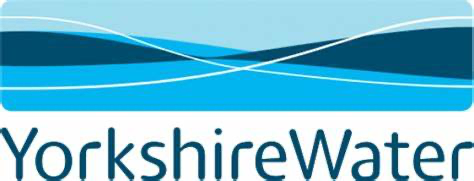